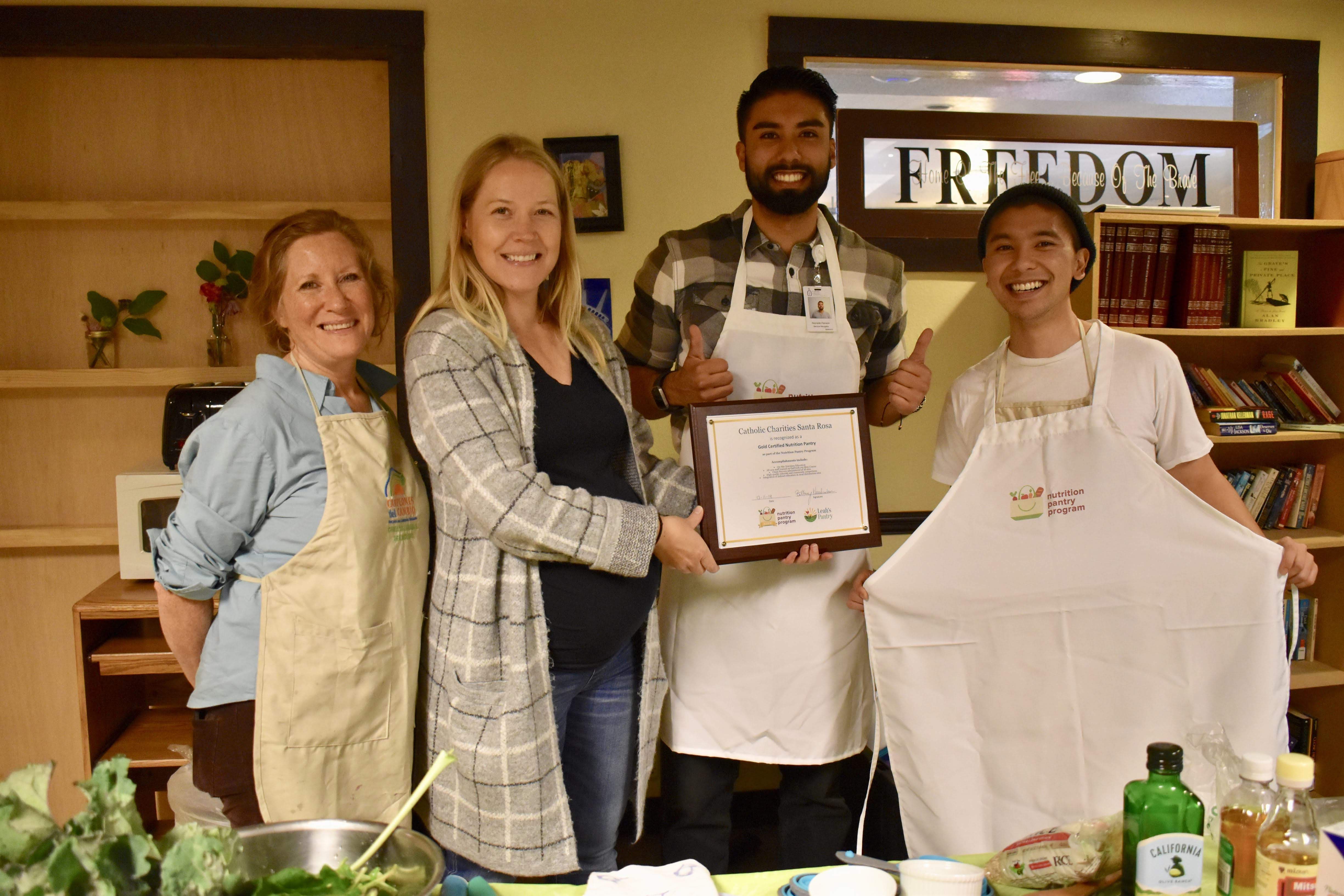 Introduction and Invitation to the Nutrition Pantry Program




Adrienne Markworth
Leah’s Pantry

May 15th, 2019
Overview
Intro to Leah’s Pantry
Making our work client centered:  using a trauma-informed lens
Introduction to the Nutrition Pantry Program
NPP for All (Pantries) – an invitation to join the network!
WE ENVISION  nourished communities and a healthy, equitable food system.

OUR MISSION  is to improve the health, wellness, and resilience of communities through trauma-informed nutrition security.
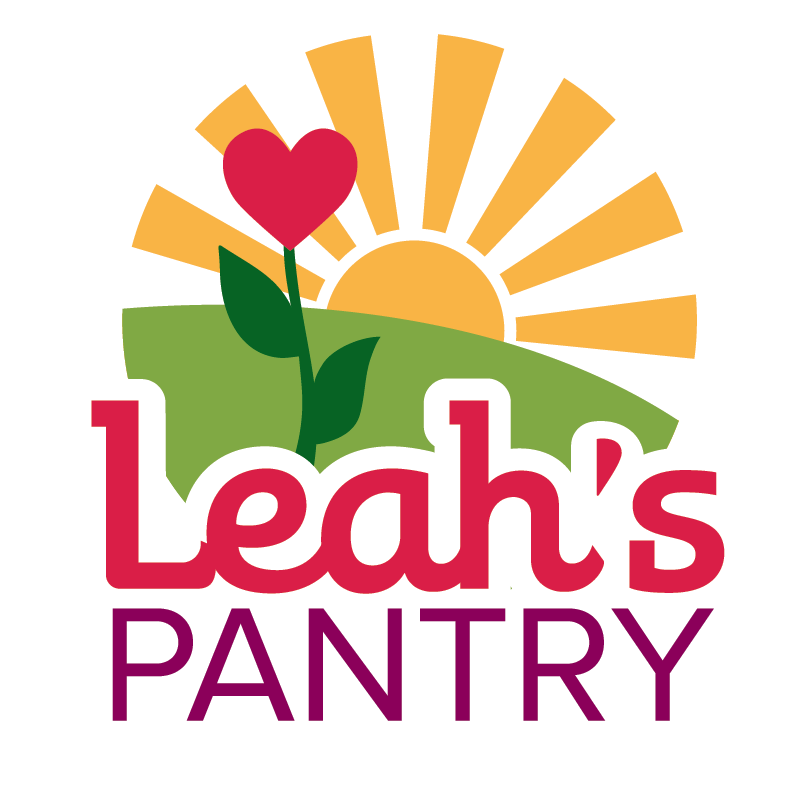 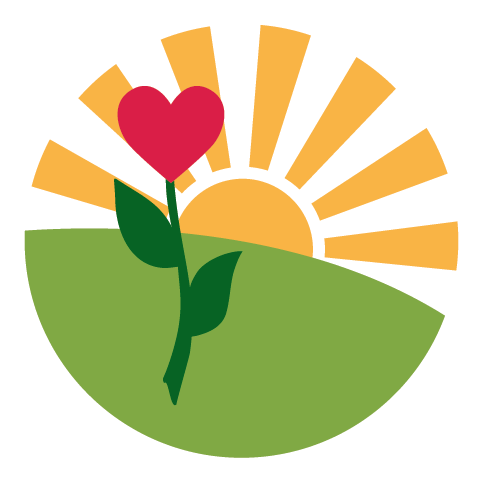 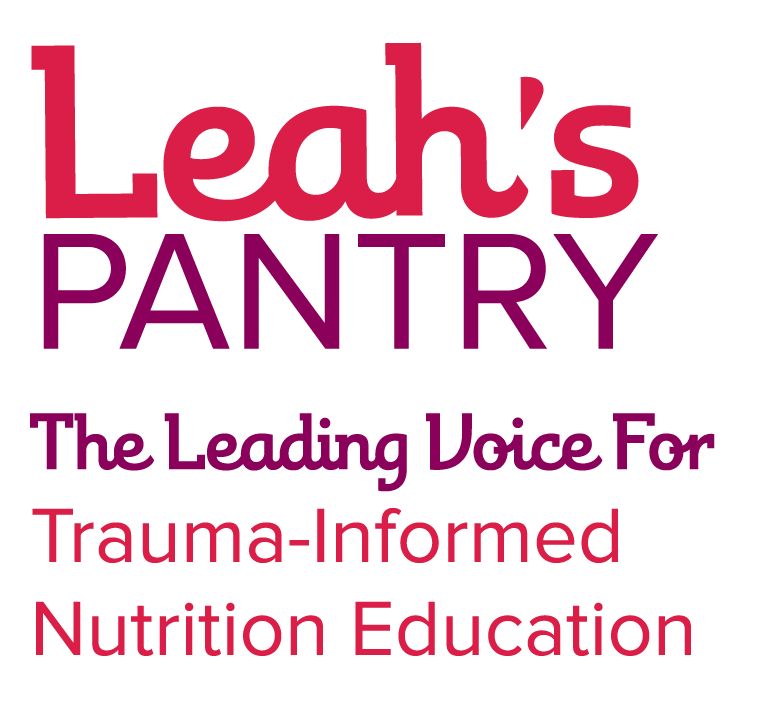 … because everyone deserves nourishing meals every day.
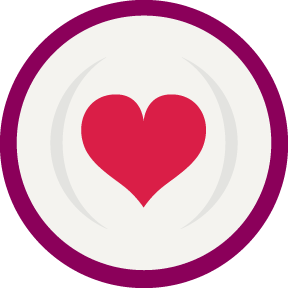 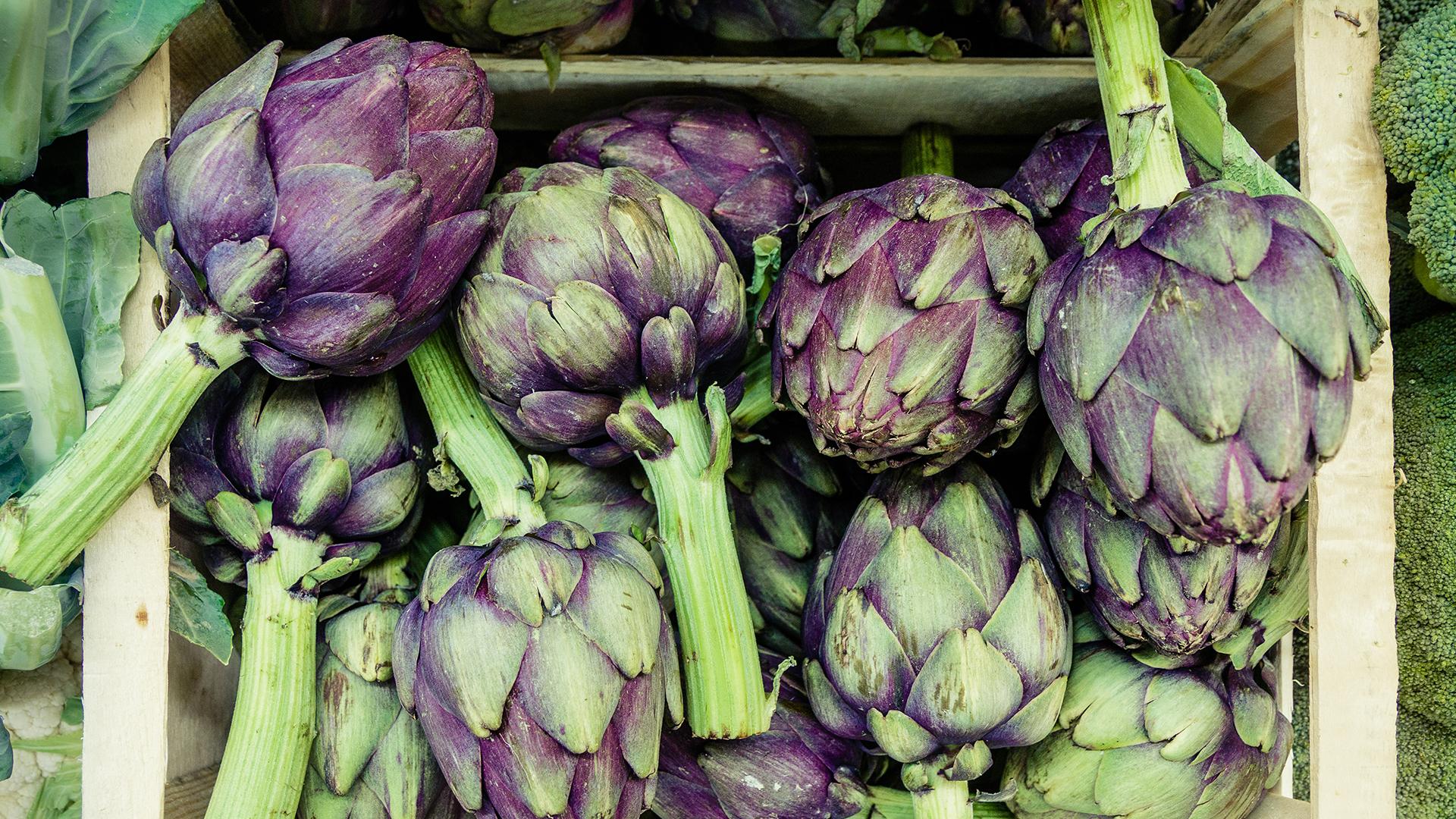 STRATEGIES
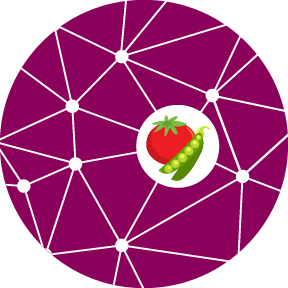 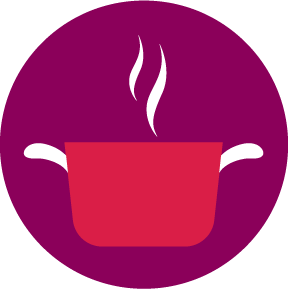 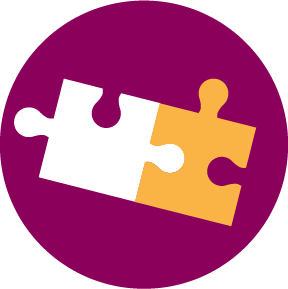 Implement innovative programs that explore our relationship with food, support health, and build resilience.
Build capacity of partner organizations to best serve their communities.
Start conversations to expand the frame 
and include impactsof trauma on our nutritional health.
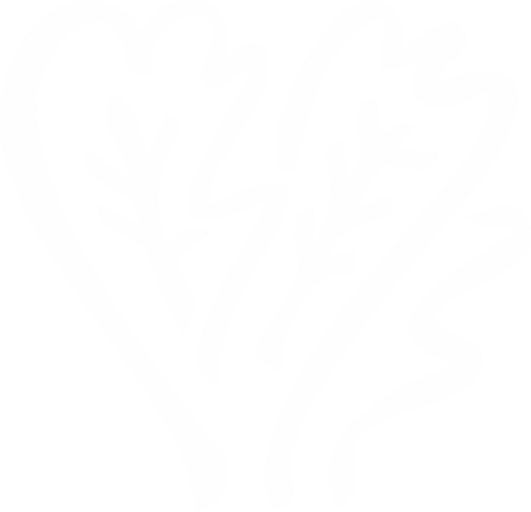 Products and Programs
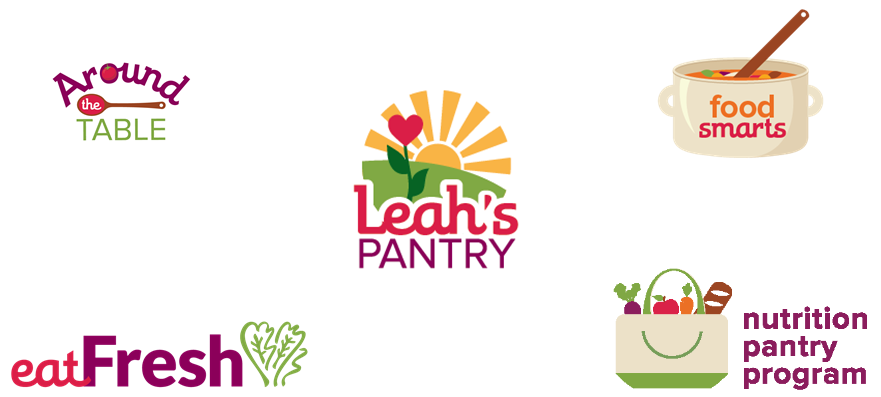 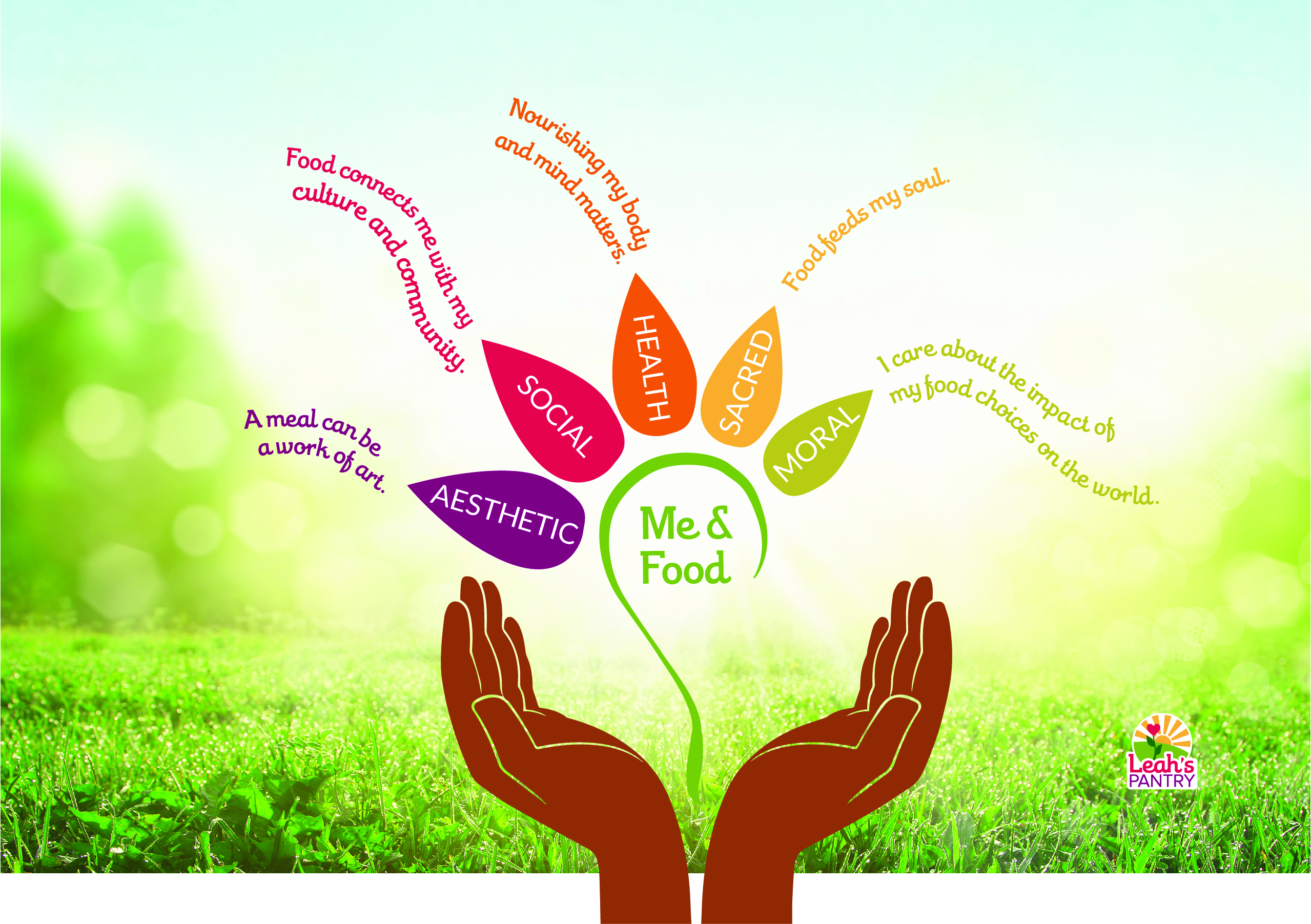 Pillars Of Food Nutrition Security
Food Resources  Sufficient quantities of nutritious food available on consistent basis.
Food Access  Sufficient resources to obtain appropriate foods for a culturally appropriate and nourishing diet.
Food UseA healthy environment and adequate knowledge to prepare foods that meet nutritional needs.
Stability and Self-Sufficiency
Stability of resources, access, and use over time.
The Original ACEs study
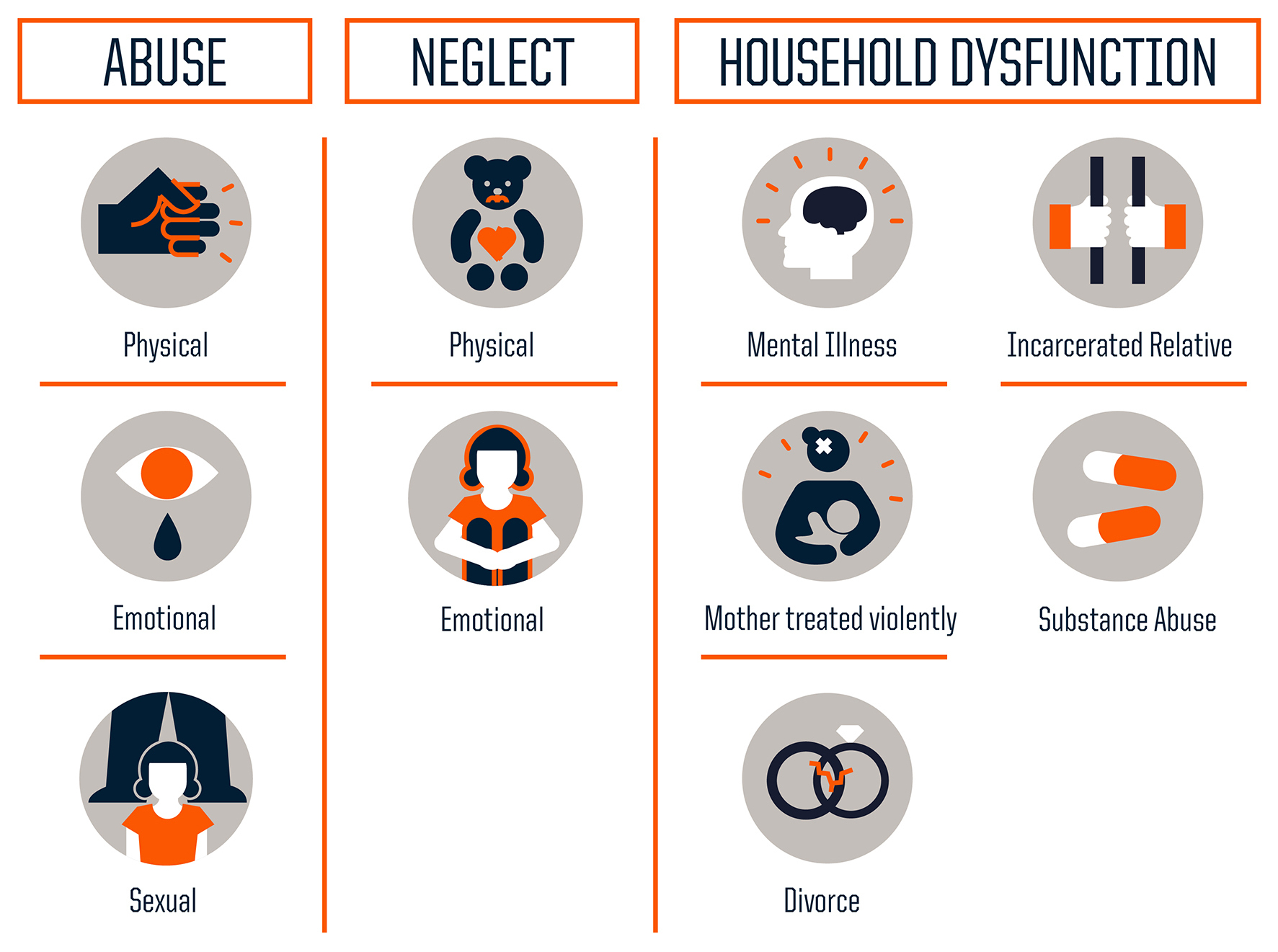 Philadelphia ACE Survey (2012-3)
Witness Violence
Felt Discrimination
Adverse Neighborhood experience
Bullied
Lived in foster care
Early Death
ACES: Adverse Childhood Experiences
Disease, Disability, and Social Problems
People with six or more ACEs died nearly 20 years earlier on average than those without ACEs.
Adoption of Health-risk Behaviors
Death
Birth
Social, Emotional, and Cognitive Impairment
Disrupted Neurodevelopment
Adverse Childhood Experiences
MECHANISMS BY WHICH ADVERSE CHILDHOOD EXPERIENCES INFLUENCE HEALTH AND WELL-BEING THROUGHOUT THE LIFESPAN
[Speaker Notes: health and medicine only looks at the top 3]
Early Death
Implications for Nutritional Health
Disease, Disability, and Social Problems
People with six or more ACEs died nearly 20 years earlier on average than those without ACEs.
Adoption of Health-risk Behaviors
Obesity		Heart disease
Diabetes	Kidney disease
Social, Emotional, and Cognitive Impairment
Emotional eating	Eating  calorie-dense foods
Lack of sleep	Sedentary lifestyle
Disrupted Neurobiology
High fat/high sugar cravings          Feast or famine mindset
Decreased self-regulation
Adverse Childhood Experiences
Damaged metabolism	Inflammation
Increased body fat	Gut-brain circuitry
MECHANISMS BY WHICH ADVERSE CHILDHOOD EXPERIENCES INFLUENCE HEALTH AND WELL-BEING THROUGHOUT THE LIFESPAN
[Speaker Notes: a whole discussion warranted, no time]
Reframing
Caregiving/Giving Love 
Feeling Loved
Seeking protection and safety
Predictability and security
Asserting  Autonomy
Dysregulated hunger and satiety signals
Altered neurochemical and metabolic pathways
overfeeding
overeating
hoarding
food addiction
poor “will power”
eating disorders
weight gain
high salt, fat, sugar intake
[Speaker Notes: Feeling Loved
Protection
Safety seeking
Control
Result of neurochemical and metabolic pathways affected by trauma
binging
craving
hoarding
what are possible interpretations?]
How might we reframe client behaviors using this perspective?
Food/Feeding Specific Trauma
Fat shaming
Manipulation, punishment or rewarding with food
Loss of food culture
Food as a tool of oppression
Unreliability and unpredictability of meals
Loss of autonomy around food choices
Shame, bias, stigma of food assistance
Restriction and Control
[Speaker Notes: Food itself can be a source of trauma or dysregulation]
Two Perspectives
Trauma of any kind can cause disruption in a healthy relationship with food
Food itself can be a source of trauma, which begins or exacerbates an unhealthy relationship with food
Therefore, the relationship between food, individuals, families, and communities must be treated with care and a holistic perspective
[Speaker Notes: Feeling Loved
Protection
Safety seeking
Control
Result of neurochemical and metabolic pathways affected by trauma
binging
craving
hoarding
what are possible interpretations?]
Well Intentioned Tensions
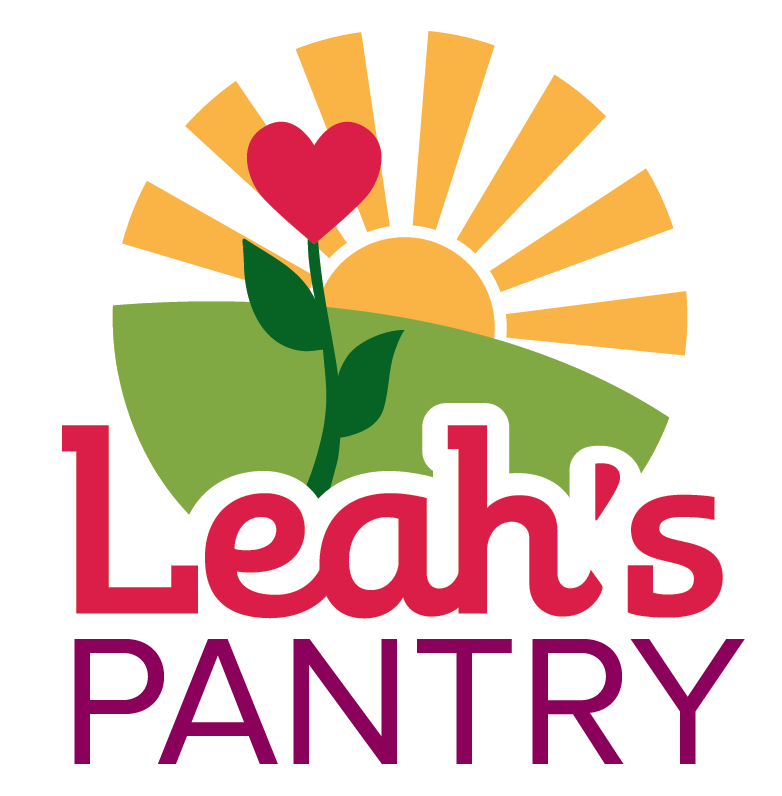 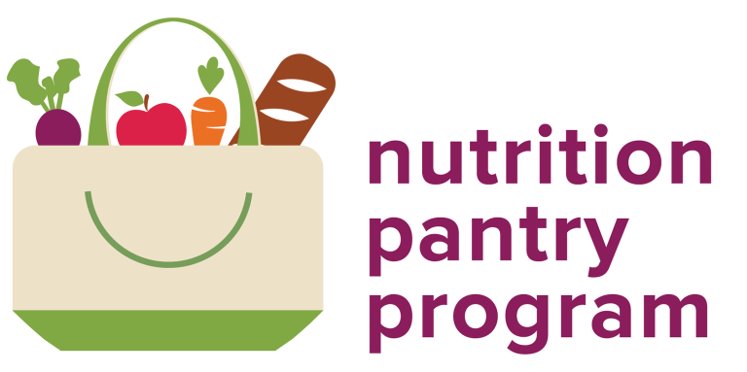 Well Intentioned Tensions
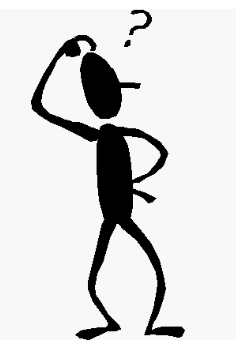 Give clients voice and choice, treat them with respect and dignity, and encourage a healthy relationship with all foods...
...but enact a policy that eliminates the distribution of any sweets.  How do I reconcile health with choice?  They could celebrate special occasions with healthy options?
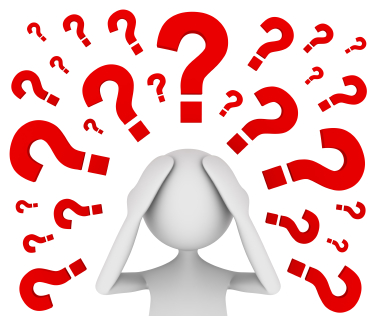 Well Intentioned Tensions
There are so many great ways for pantries to improve, and many of the options don’t take too much time or effort...
....but staff are already burned out and resources are thin.  How to avoid overwhelm?
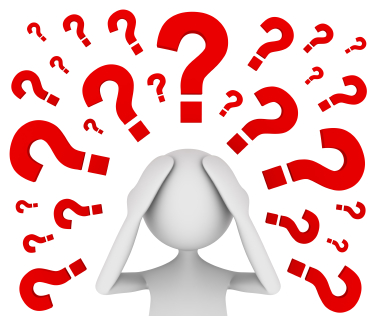 What are tensions you feel in your work?
Implications to Programs
Does the program or initiative:
reduce shame, anxiety, confusion and tension?

promote safety, dignity, joy? 

inspire healing and a healthy relationship to food?
[Speaker Notes: joy—motivator; program/initiative based]
Barriers to Trauma-Informed Food Security
Rules, restriction, deprivation or scarcity mindset
Disregard of client readiness
Lack of cultural humility
Bureaucratic and non-transparent processes
“Donation dumping”; poor quality resources
[Speaker Notes: uncovered these]
Prioritize
Client dignity, voice and needs
Stress reduction
Choice and autonomy
Food in support of mental and physical health
Culturally-relevant and accessible resources 
Leveling of power dynamics in interactions
(adapted from SAMHSA’s Principles of Trauma Informed Care)
NPP Philosophy and Process
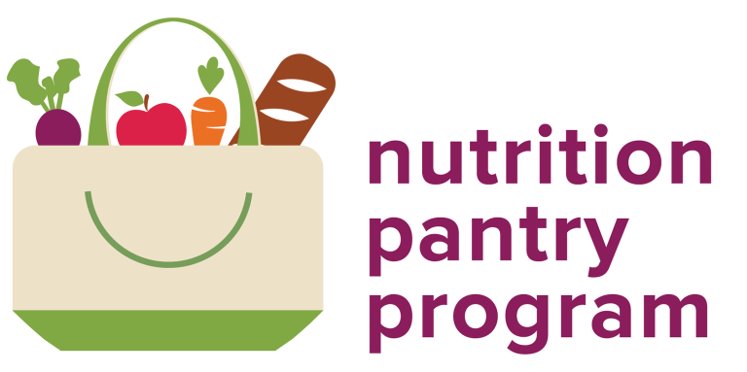 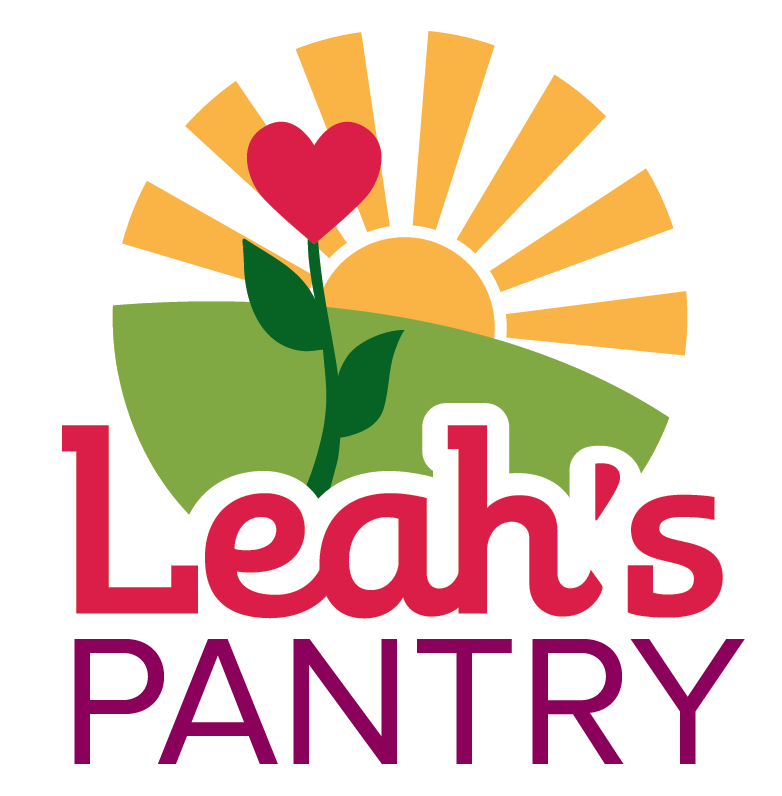 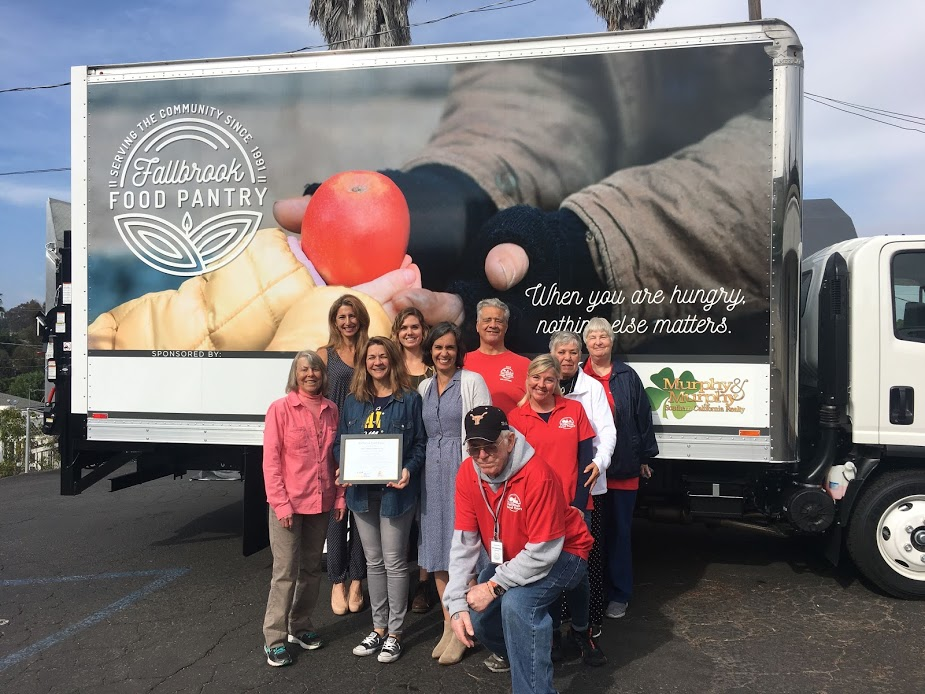 Building, supporting, and certifying a network of  client-centered, health-focused food distributions.
[Speaker Notes: NPP provides a process for implementing practical, client-centered strategies for a health-focused environment in all types of food distribution sites.]
Nutrition Pantry Program Vision
Wherever free food is provided to communities experiencing nutrition insecurity:
the environment is welcoming and responsive to client needs,
the food is nourishing and appropriate, 
clients feel confidentpreparing and consuming these healthier foods.
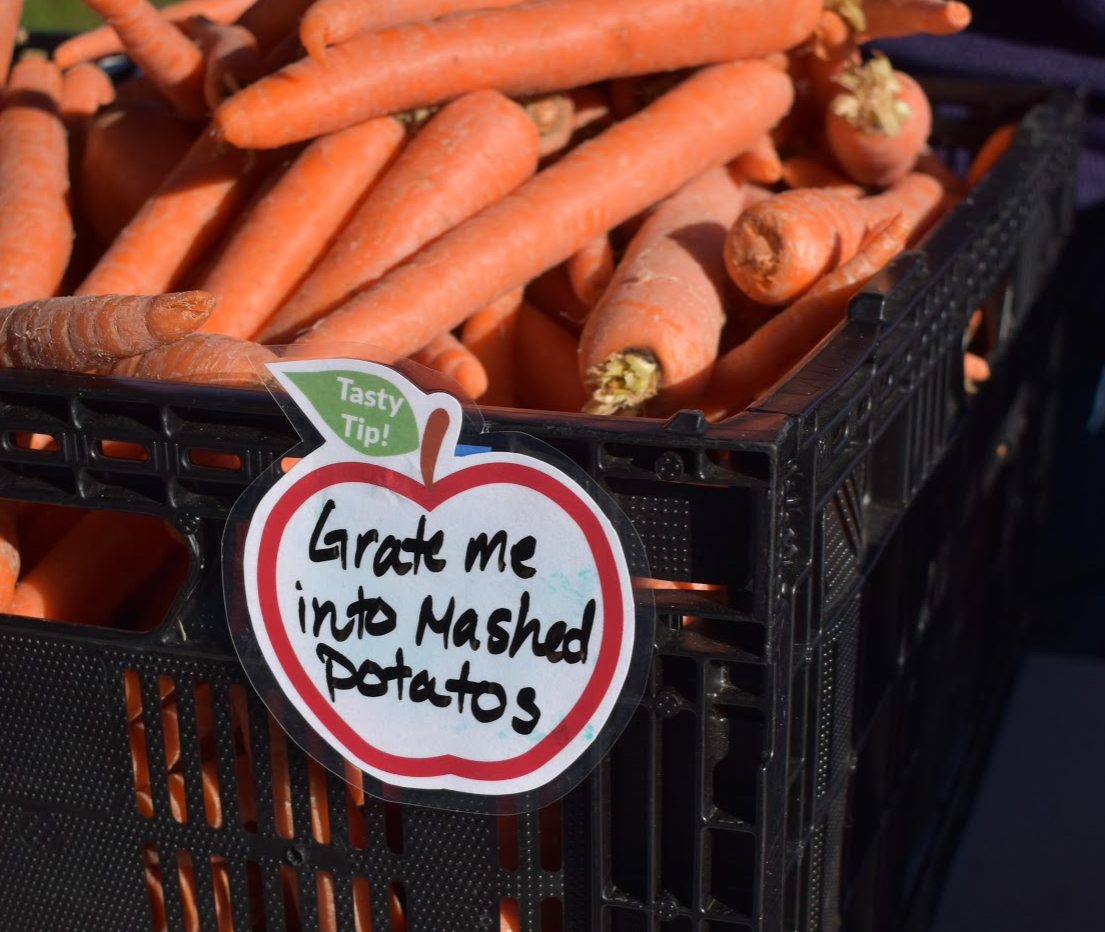 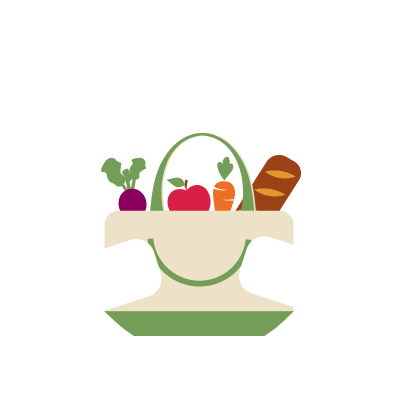 I’m nourished. I’m seen.I’m heard. I matter.
[Speaker Notes: The other thing I want to talk about when it comes to creating a food distribution center that supports the whole-person is to talk about how to incorporate trauma-informed principles in to our work with pantries.]
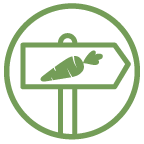 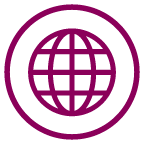 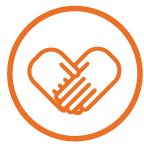 Environment
Clients are warmly welcomedand healthy options are easy to access.
Cultural & Dietary Accommodations
People of different backgrounds have access to food and information that fits their preferences and health needs.
Community Connections
Pantries connect and collaborate with the community.
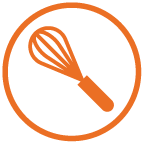 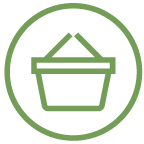 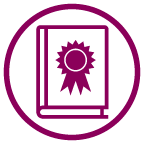 Nutrition Education
Clients, volunteers, and staff have access to nutrition and culinary education.
Inventory & Purchasing
Healthy foods are prioritized for distribution. Pantries support a variety of waste reduction efforts.
Nutrition Goals & Pantry Plans
Policies and procedures are documented and align with a commitment to dignified, healthy distribution.
[Speaker Notes: The program addresses 6 focus areas at pantry sites.]
Process
2
1
Work Plan Creation
Document existing work in each focus area
Assign initial growth stage for each focus area

Select appropriate interventions
Receive training and resources & implement
Preparation
Complete the Healthy Food Pantry Assessment
Collect client input
Bloom—has evidence of activities in this area; currently satisfied with efforts
Seed—has not yet begun to work in the area, but would like to
Sprout—has started work, and may even have significant work; can provide examples, but still wants to do more
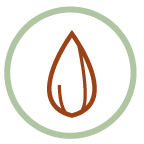 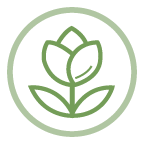 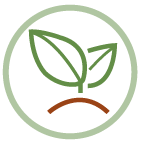 [Speaker Notes: Average program completion is 6 months and comprises of 3 phases. 

Pantries begin by completing the Healthy Food Pantry Assessment and collecting client input. 

Then, a Work Plan is created documenting work in each focus area.]
Process
3
4
Certification
Implement work plan and document additions or improvements
Complete Healthy Food Pantry Assessment
Leah’s Pantry will work with pantry to determine whether Silver or Gold Certification is appropriate based on focus area stages
Maintenance
Review work plan annually for improvement opportunities
Share your Nutrition Pantry work in the community
Benefits of Certification
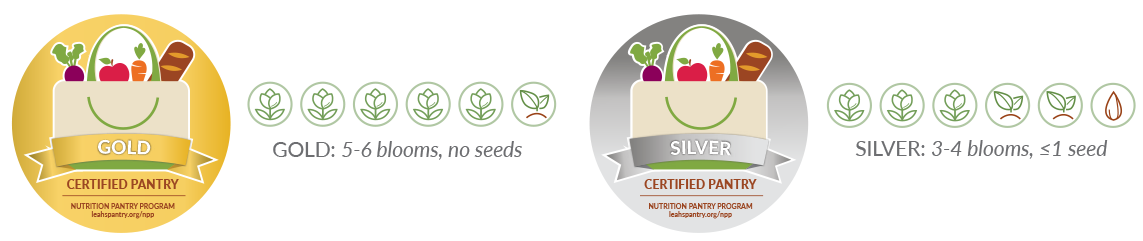 Part of a network of certified pantries
Recognition in the community
Leadership opportunities through presentations, trainings, conferences, and mentorship of other pantries
Motivation and alignment opportunity for staff, volunteers, Board members

Cutting edge thinking around trauma & nourishment
Access to funding opportunities
NPP Results Snapshot
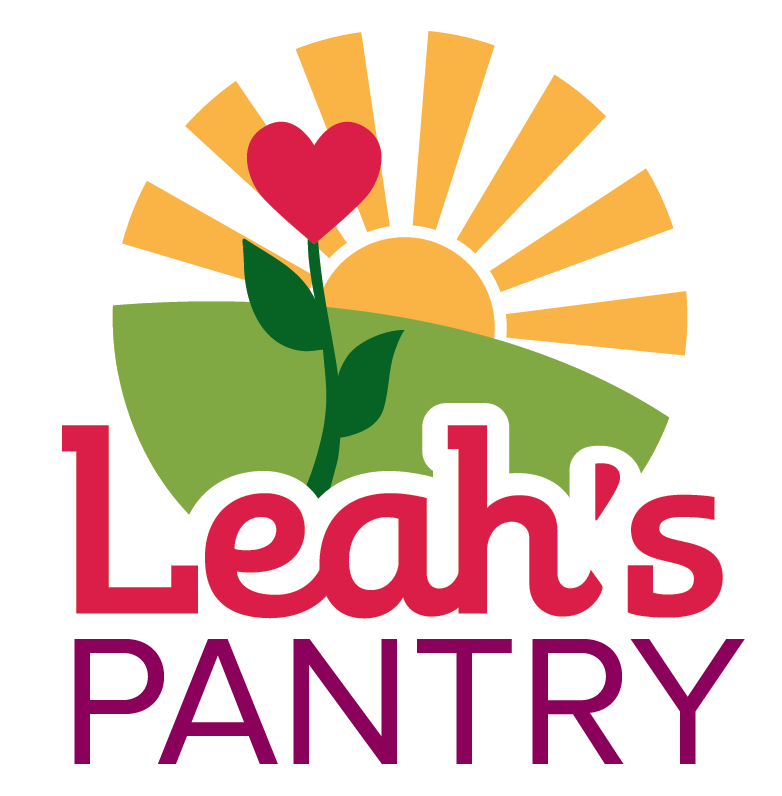 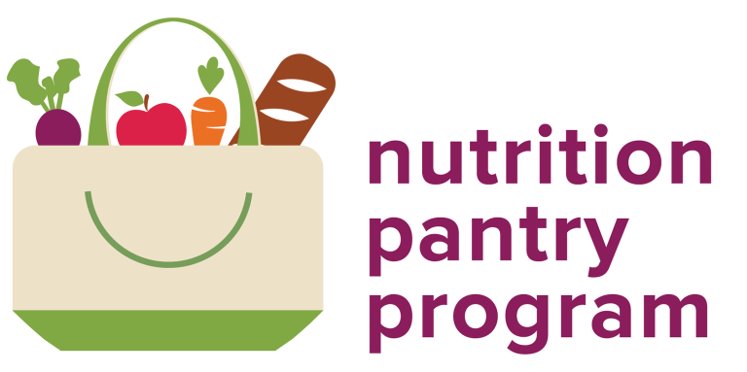 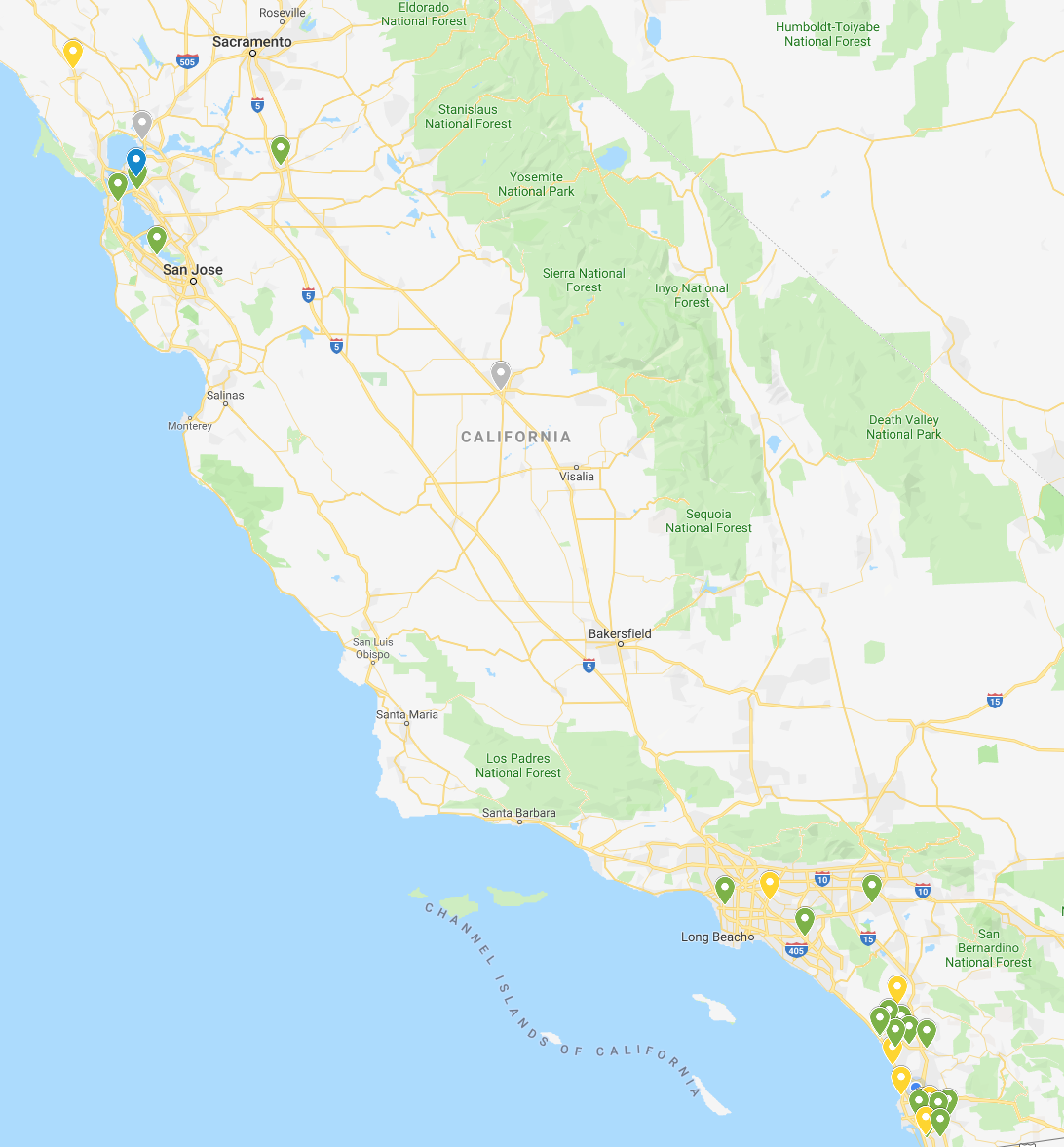 Statewide Snapshot
12 Graduated Pantries
 7 
Certified Gold

1 
Certified Silver

18 (+5)
Pantries in Process

13
Counties with NPP in their 3 –year IWP
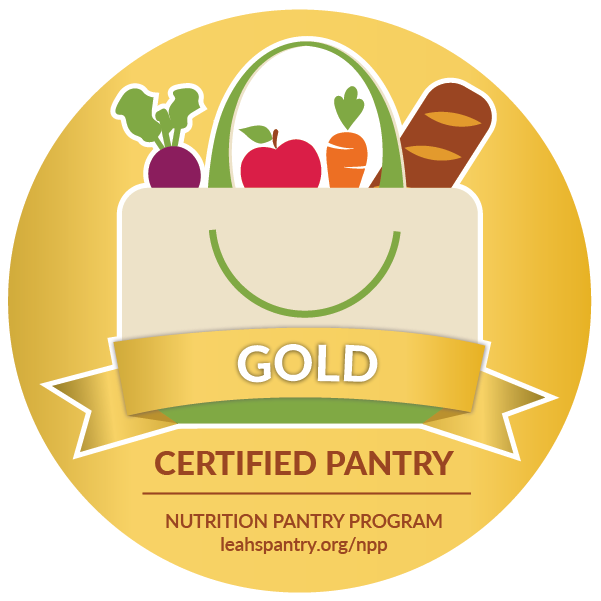 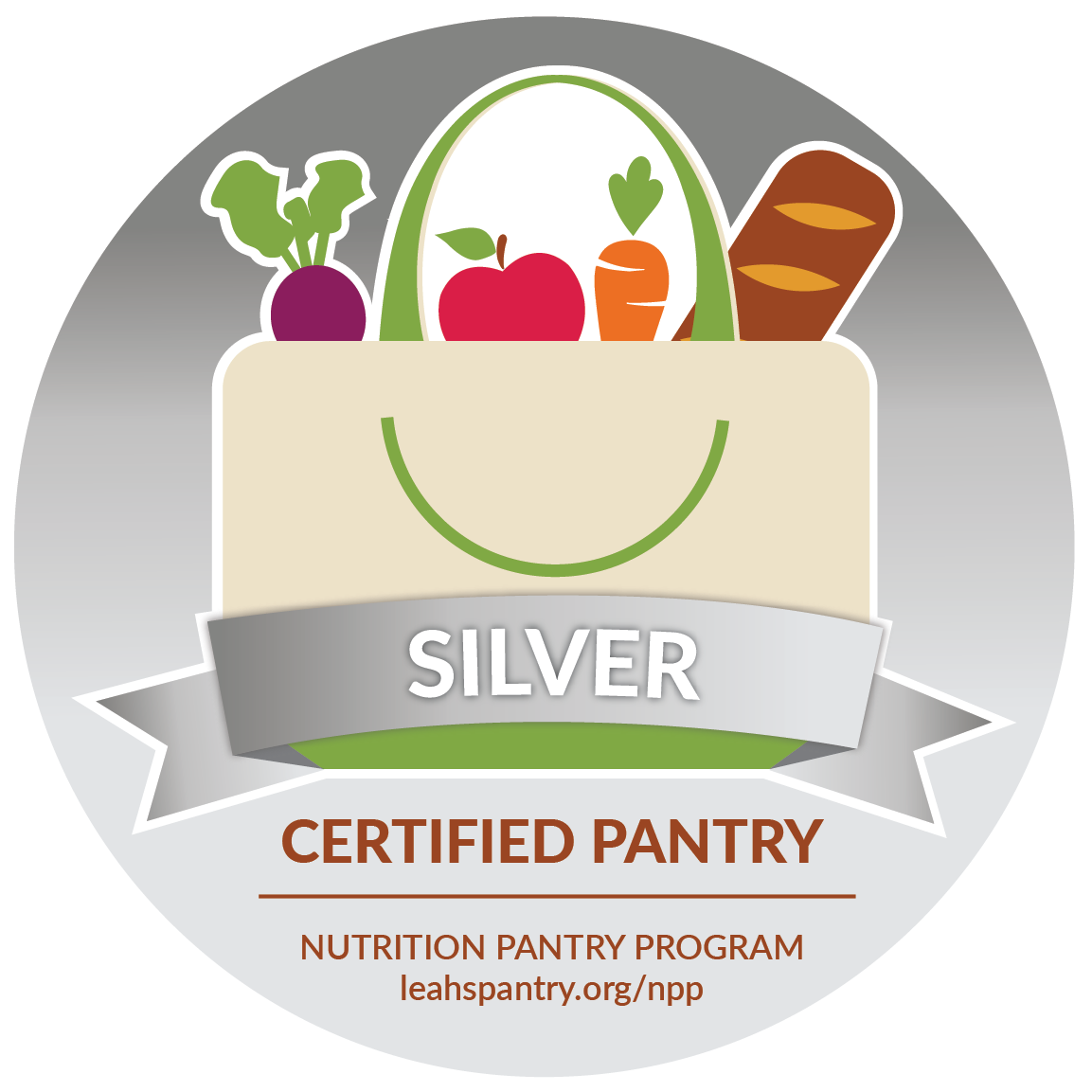 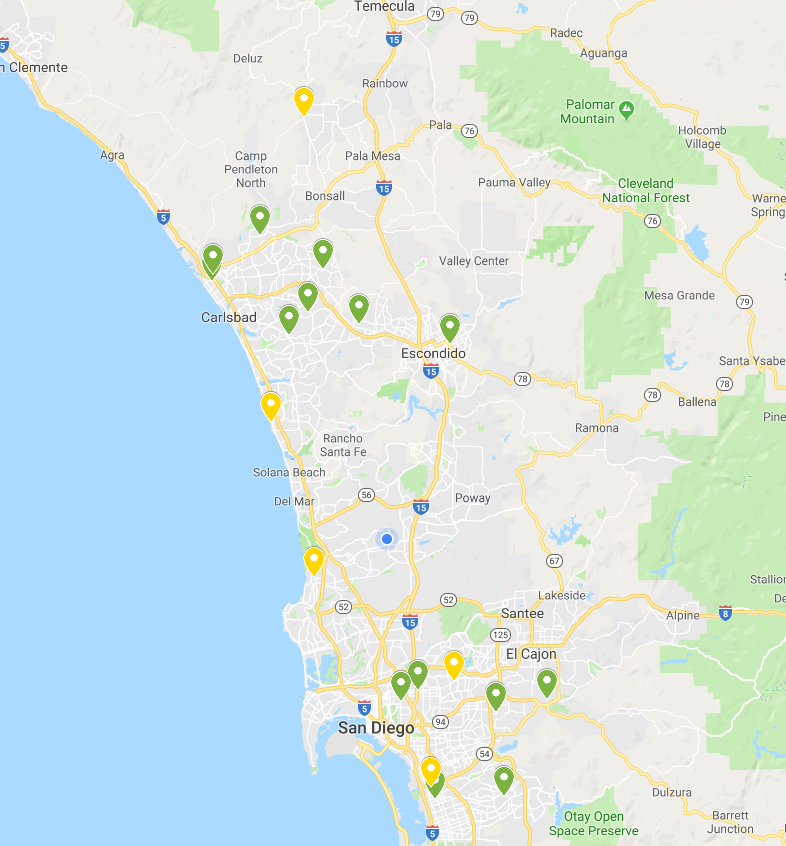 San Diego Focus
7 Graduated Pantries
 5 
Certified Gold

10 (+5) 
Pantries in Process

11 
Trainings/Conferences
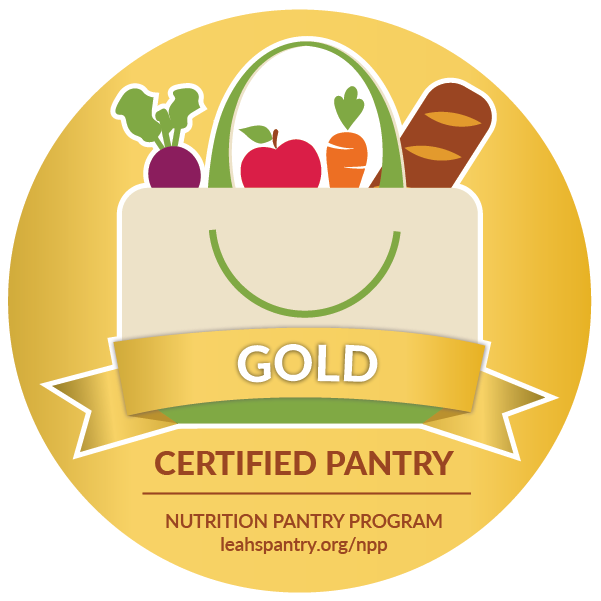 4 
Major Partners
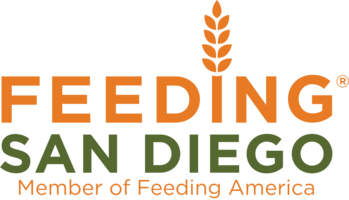 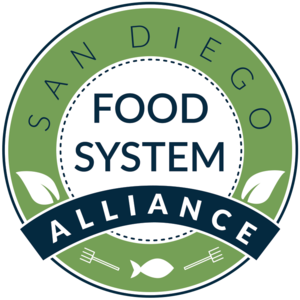 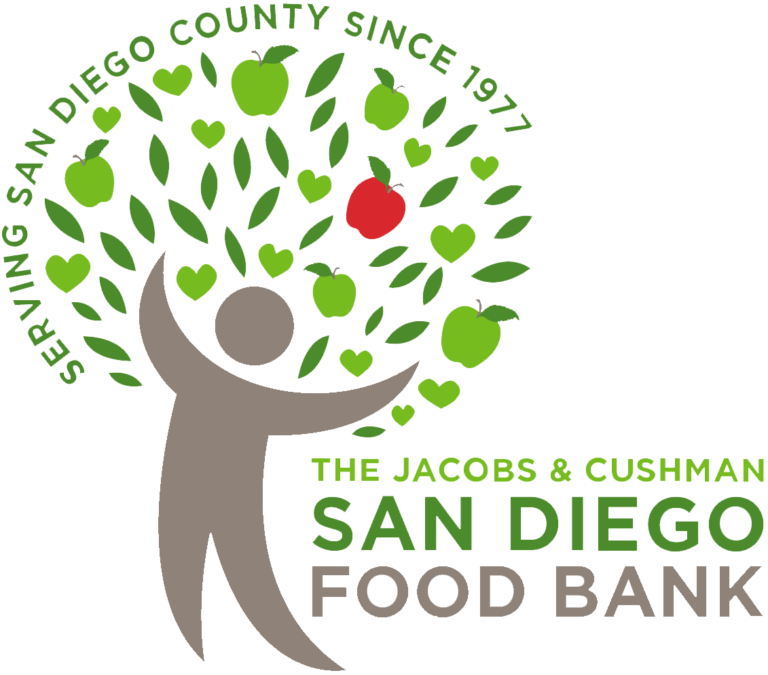 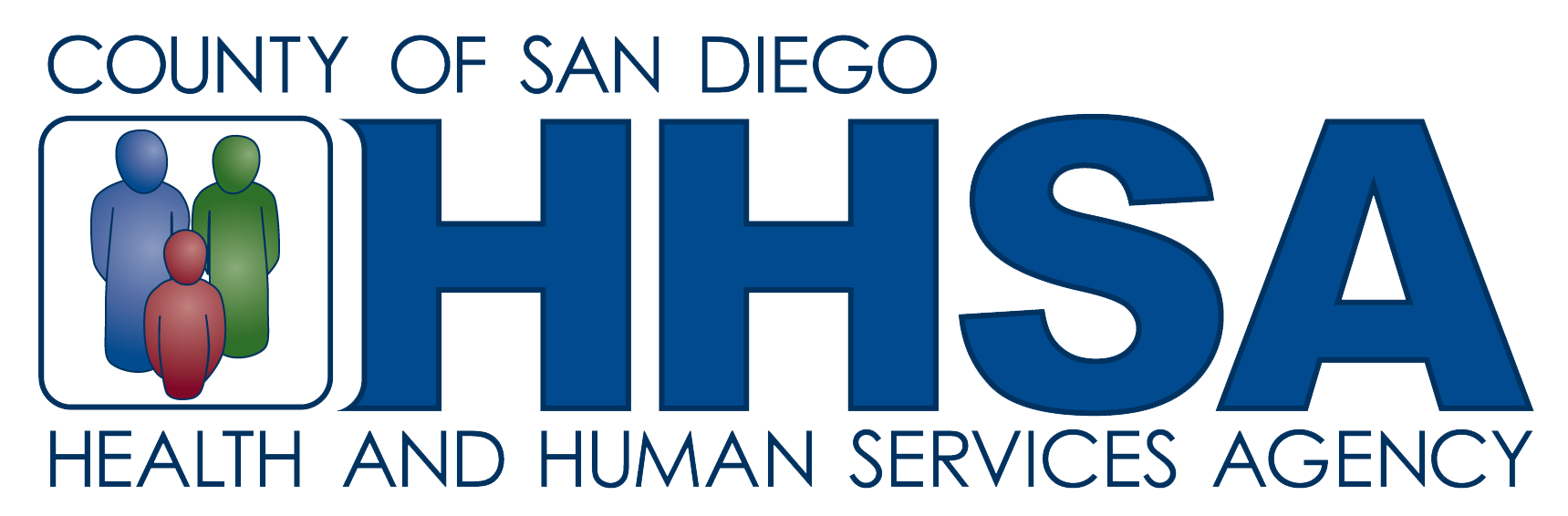 What is happening?
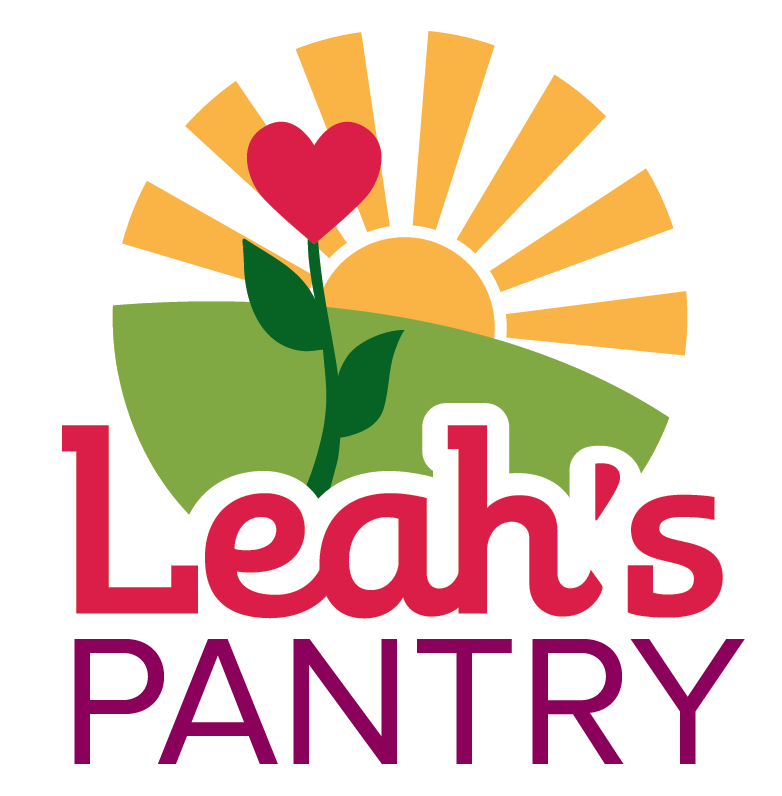 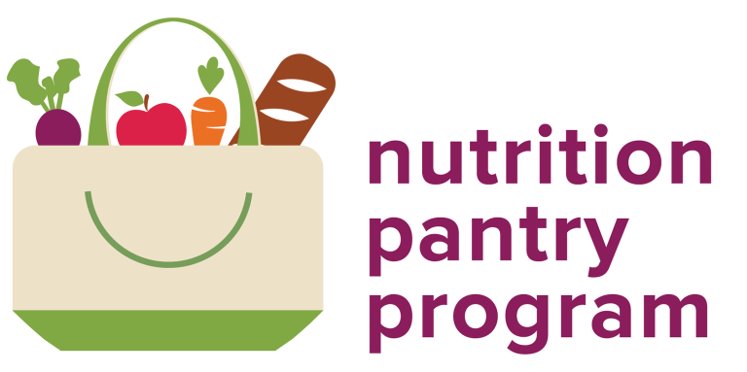 Nutrition Education
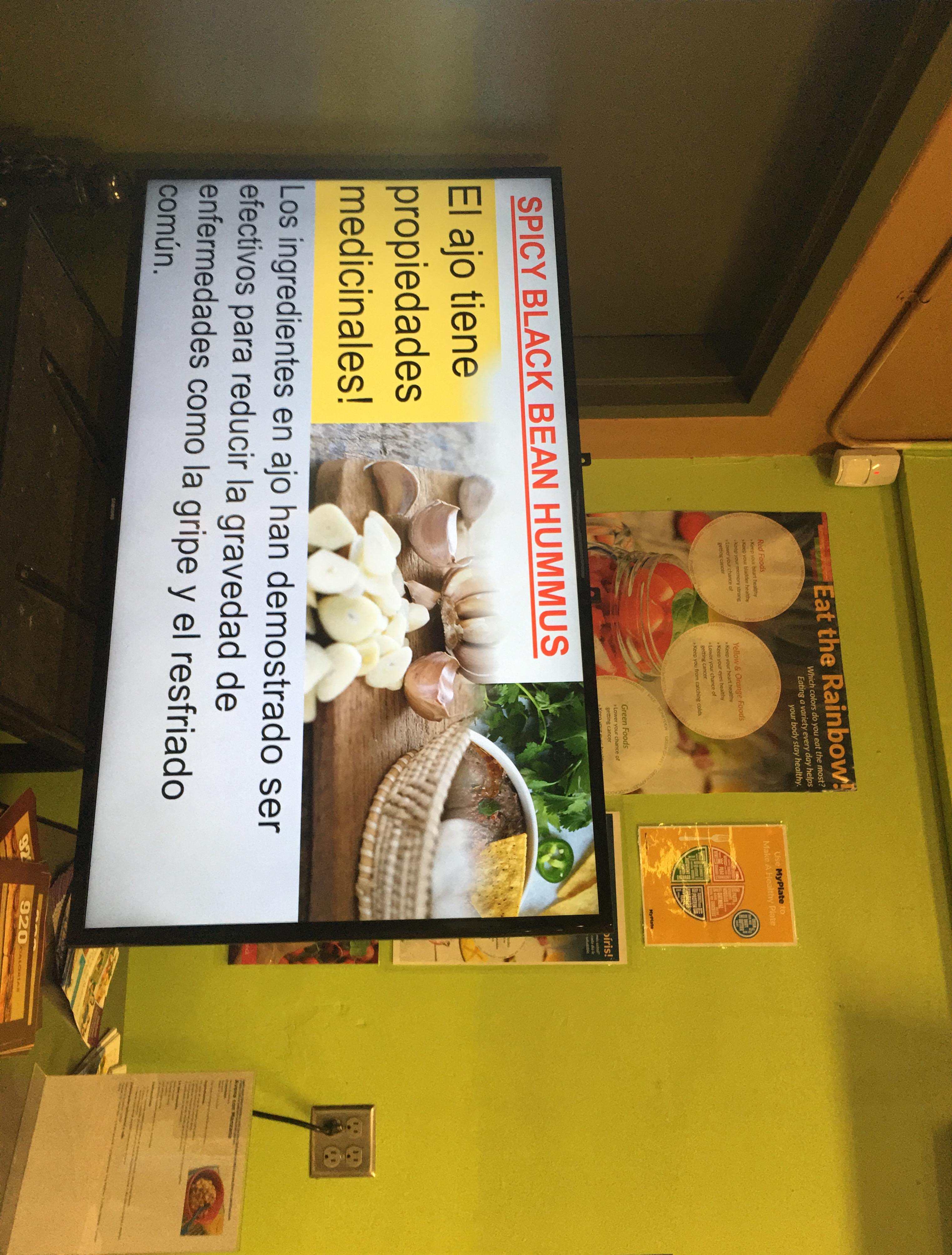 Nutrition Corner (IFC)
Microwave Workshops (MiraCosta)
TV playing EatFresh.org  videos in waiting area
EatFresh.org Mini Course during staff and volunteer meetings 
Individual RD or Nutrition Ed Consults for clients
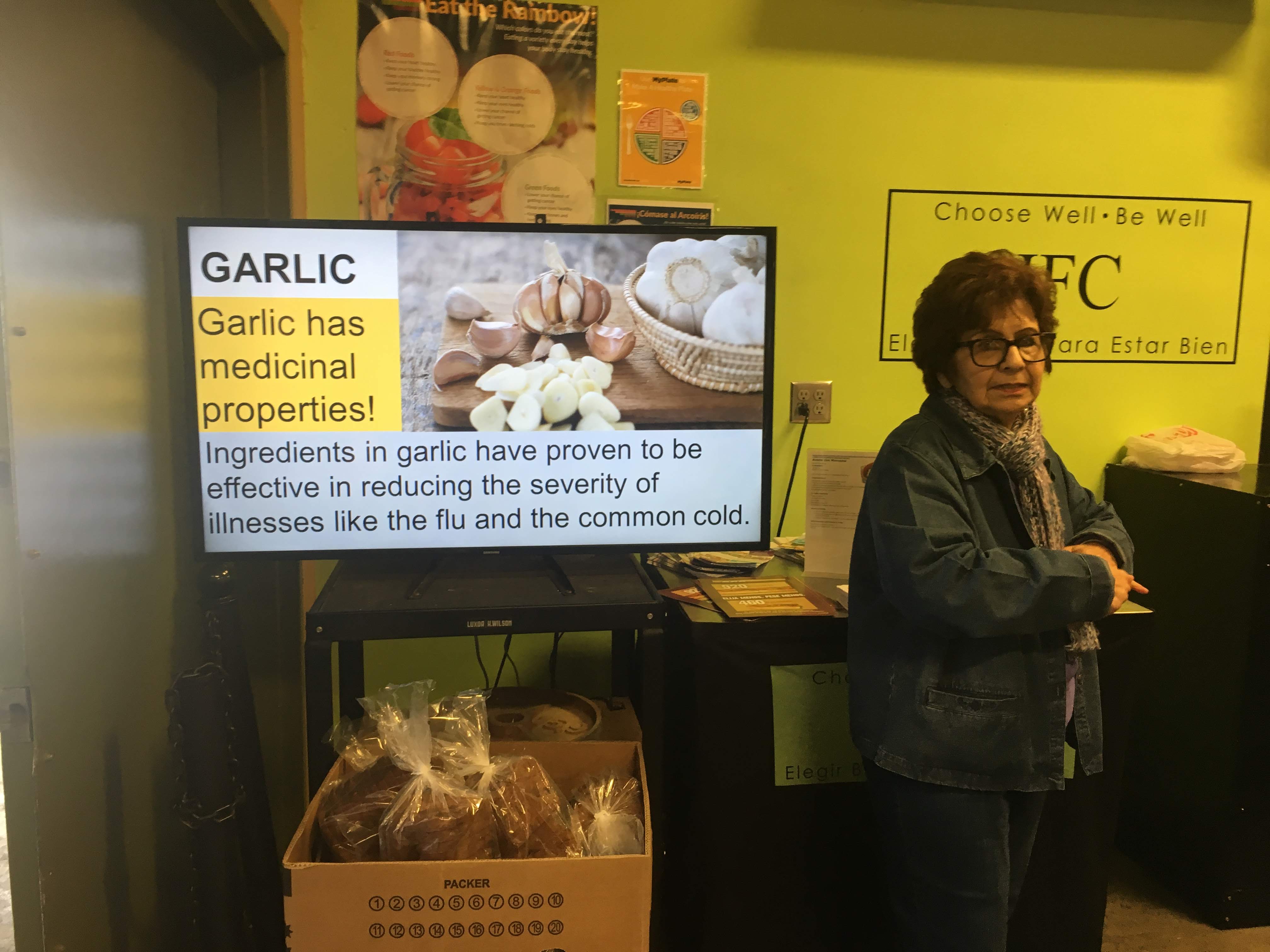 InterFaith Food Center, Santa Fe Springs
Reducing Waste
Composting and gardening (St. Margaret’s Center)
Agricultural feed
Working with donors
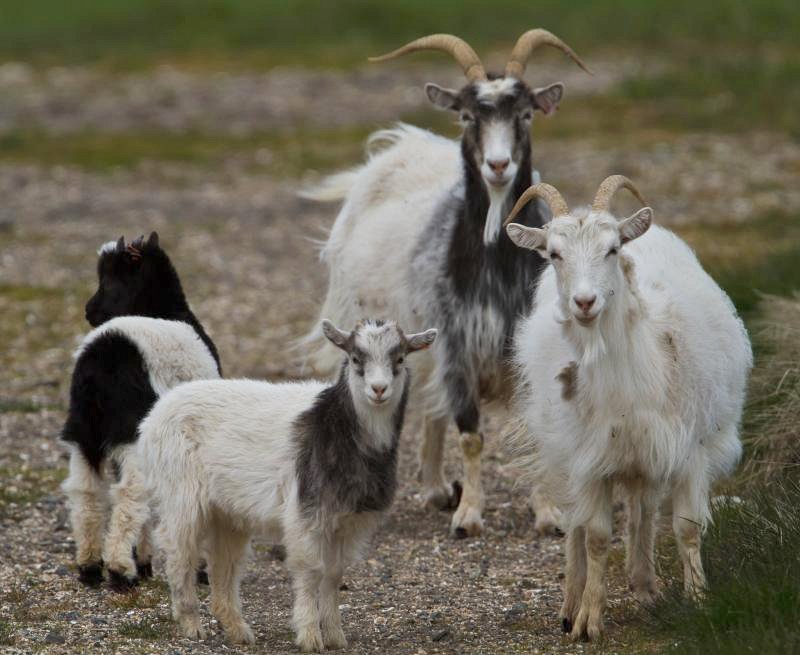 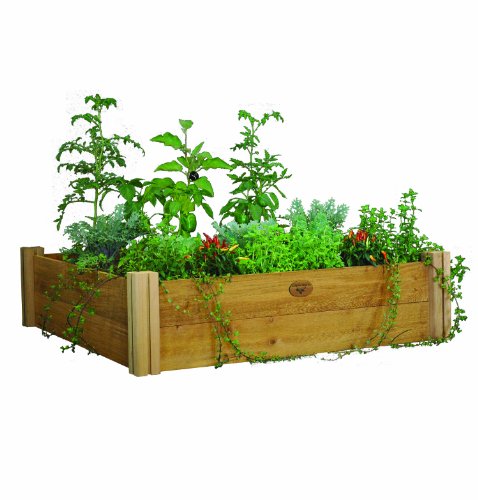 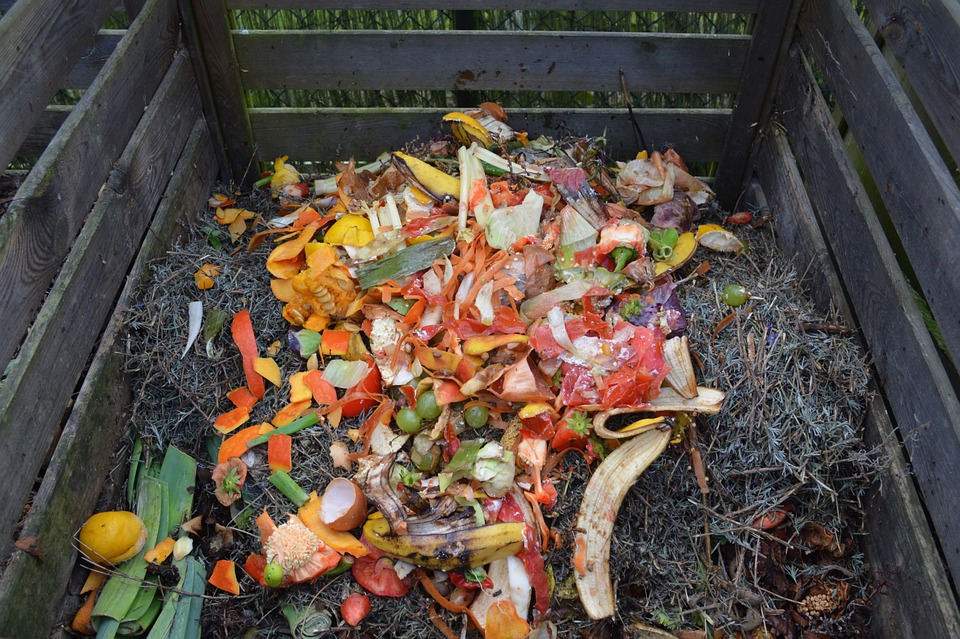 Community Connections
Smart collaboration of complementary programs
Use client needs assessment to seek out new partnerships
Focus on high quality referrals
Considering neighborhood food security – micro planning
Being proactive about creating space for dialogue
Normalize – How Do I Use this Food?
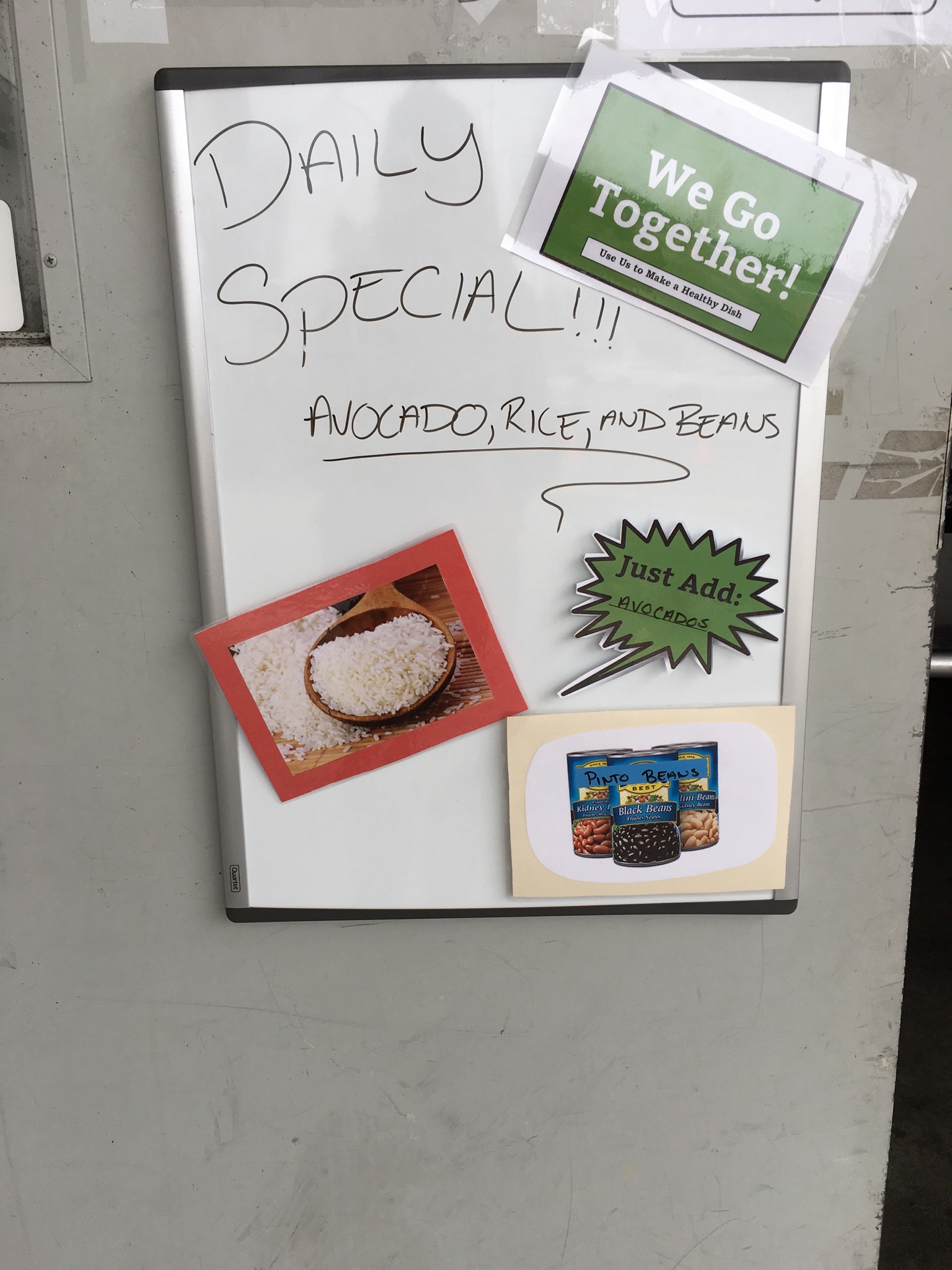 Bundling Provide snack & meal ideas by 
displaying pantry ingredients
CC Fresno
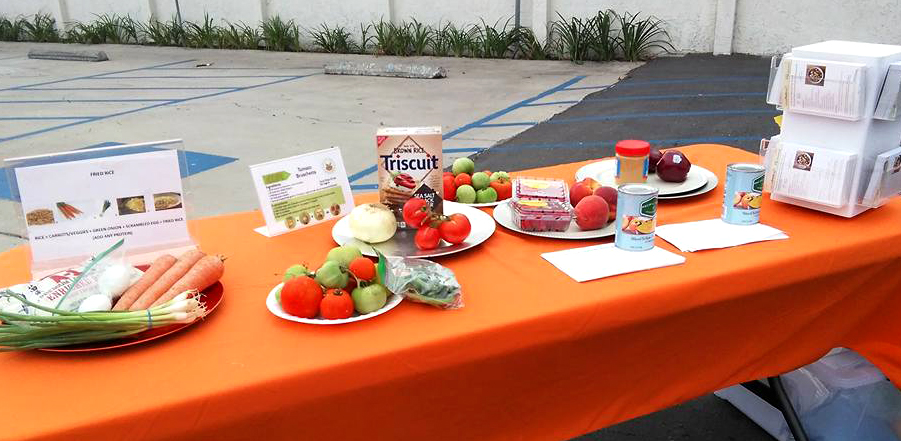 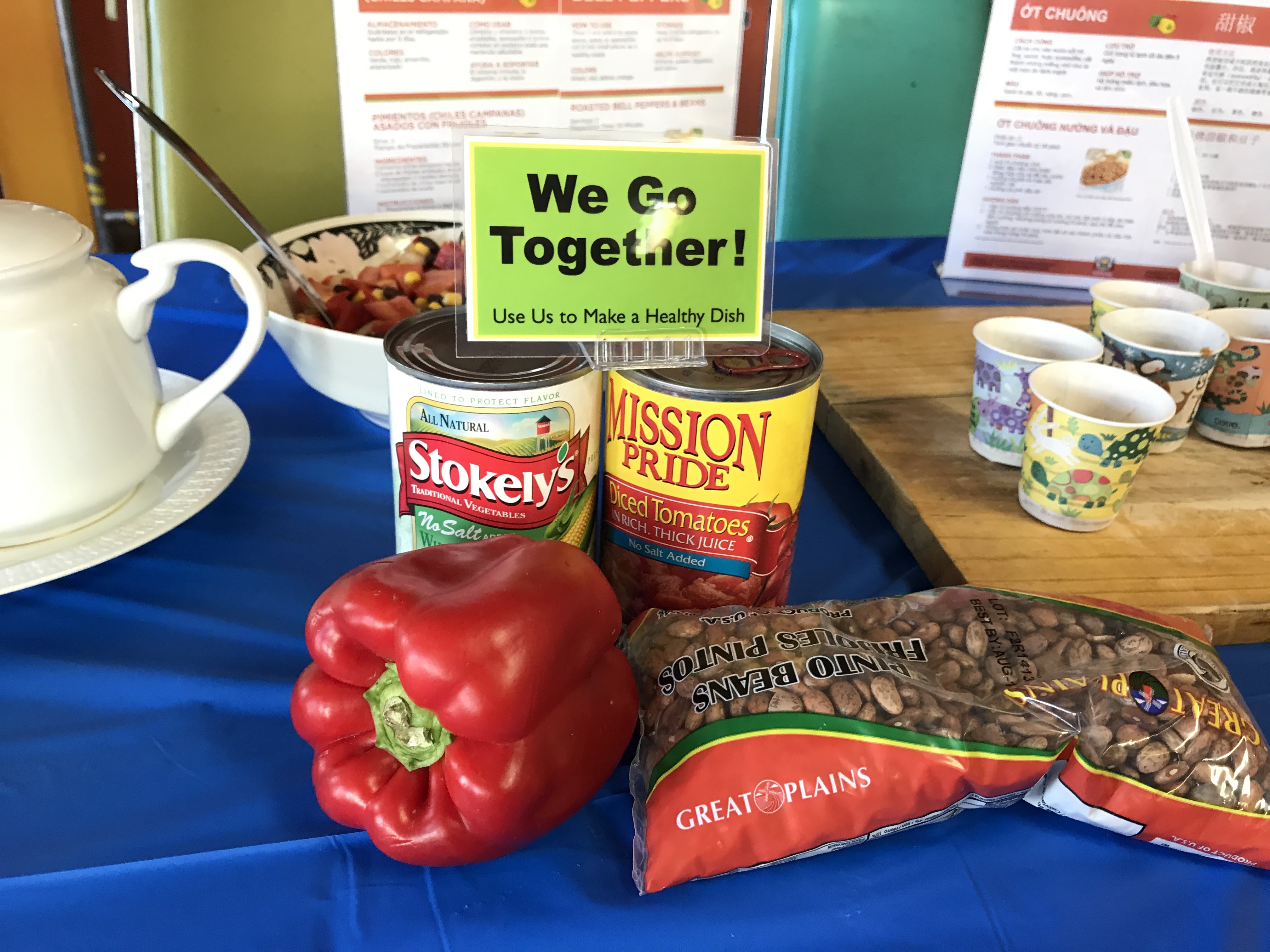 Harbor House
Oakland
Turning the Hearts, Chula Vista
NPP For All (pantries)
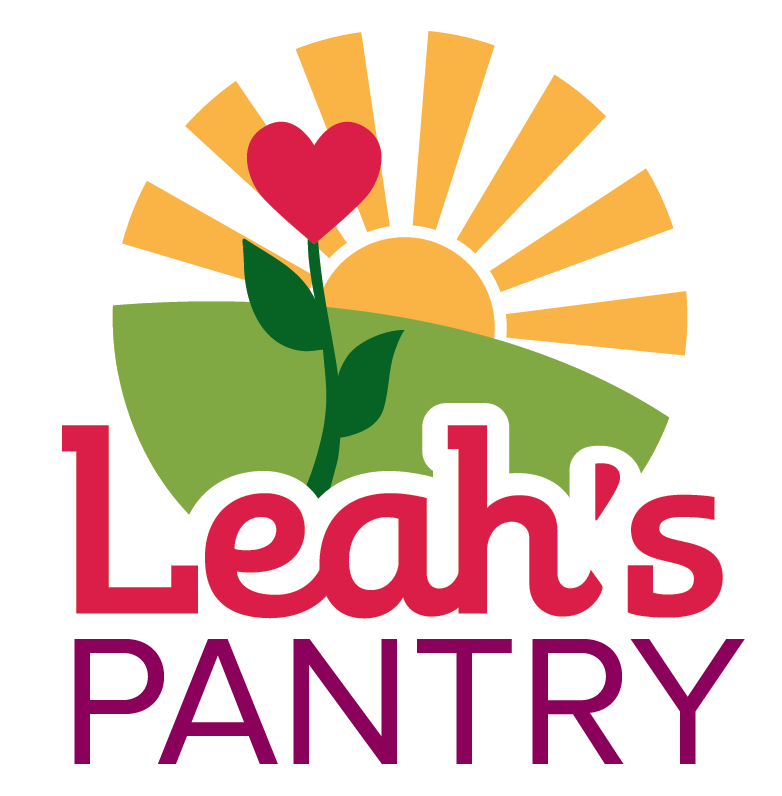 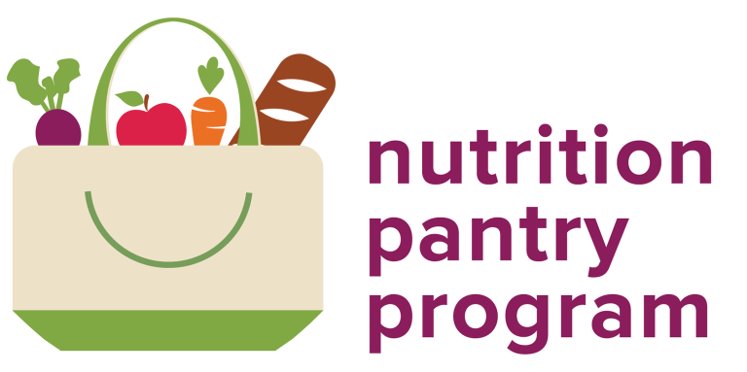 NPP as a Network
Support
Food Waste Reduction Partners
Support
Trauma Informed Partners
Nutrition Education  Partners
Silver Certified Pantries
Focus Area Super Stars & Graduated Pantries
Food Pantry and Food Bank Community
CalFresh and other government agencies
Gold Certified Pantries
Food Access Partners
Support and Innovation
NPP Ambassadors
Food as Medicine Partners
Which areas are you excelling in?
Which areas are a struggle?
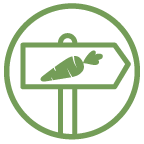 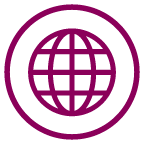 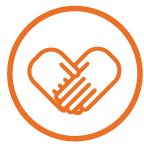 Environment
Cultural & Dietary Accommodations
Community Connections
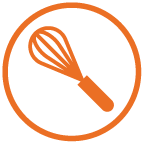 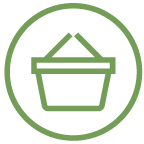 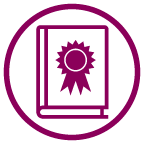 Nutrition Education
Inventory & Purchasing
Nutrition Goals & Pantry Plans
.
[Speaker Notes: The program addresses 6 focus areas at pantry sites.]
NPP Partner Resources
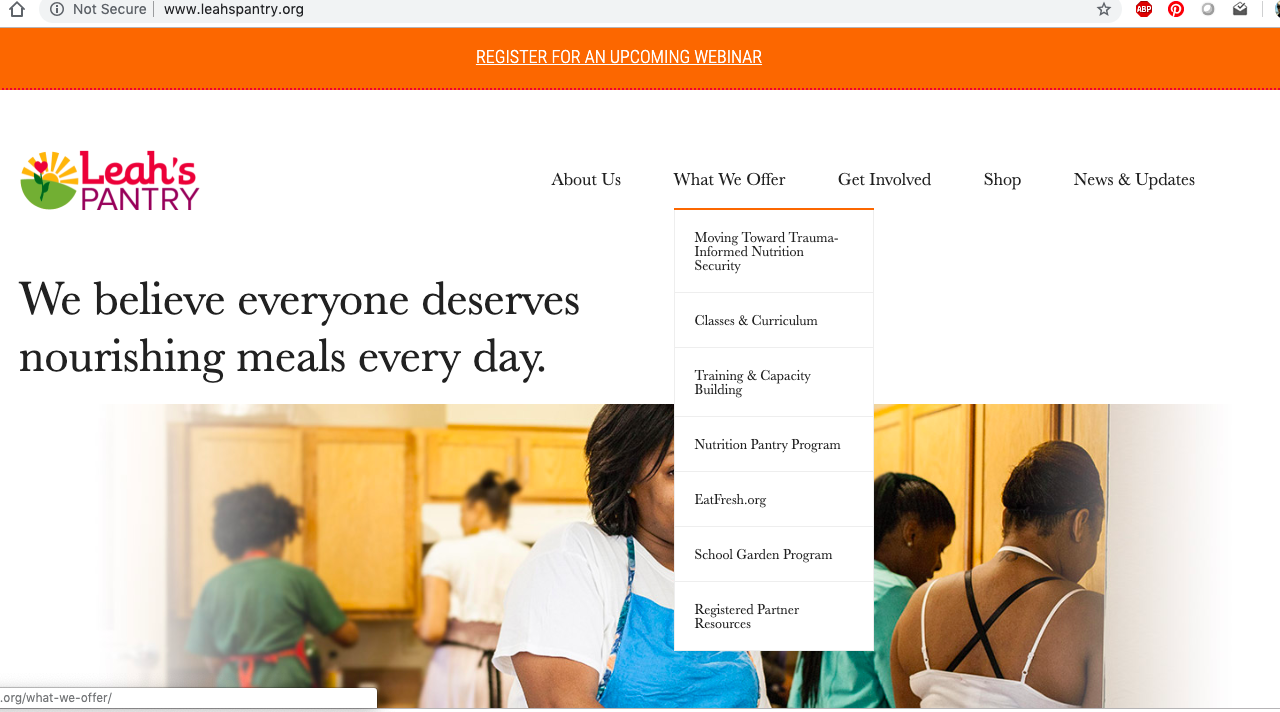 Past & future webinars,
Training registration
Access to NPP, EatFresh.org, & Food Smarts resources
NPP Partner Resources (selected examples)
Training Opportunities
Webinar: Using EatFresh.org to Reduce Household Food Waste
Thursday May 16th,            10:00-10:45am
Signup:  www.leahspantry.org
Food Smarts for Food Pantries Training
L.A. Dates TBD
Open to all levels of participation
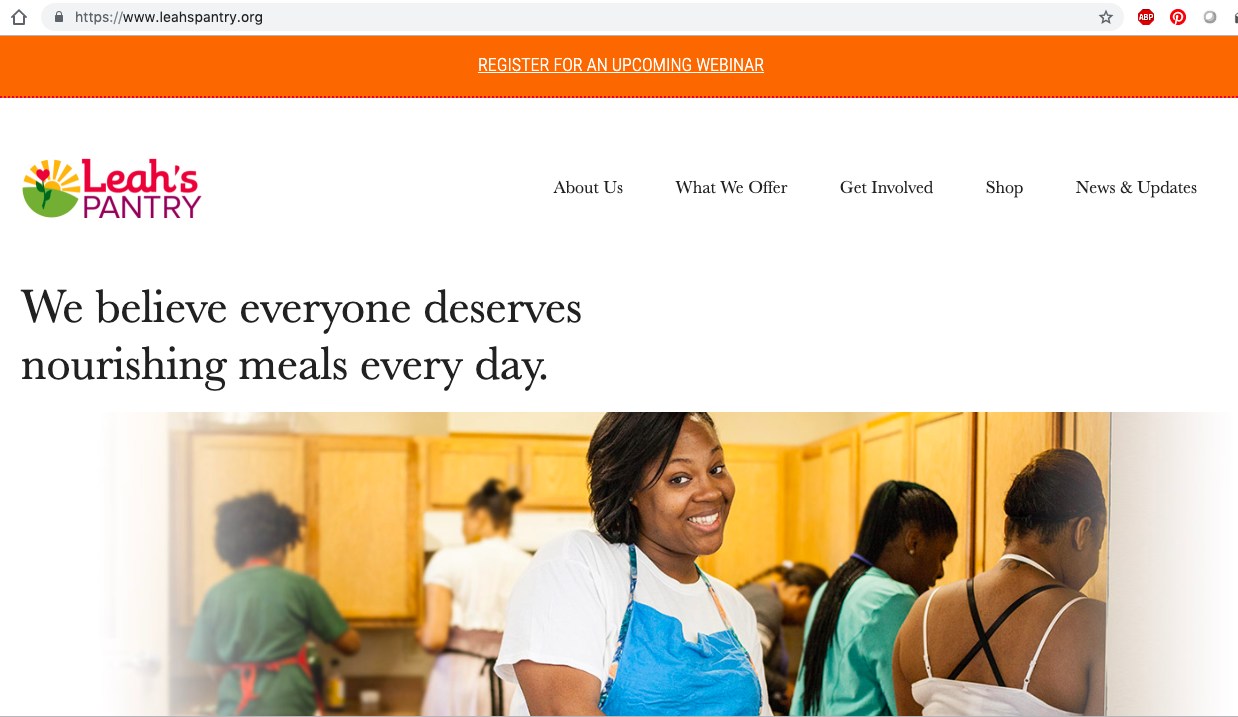 Register Here
What are the client-centered& health-focused things you see happening at food distribution sites?
What are barriers to providing a client-centered, health-focused distribution?
Q&A
Questions?
Contact Us

Adrienne Markworth
adrienne@leahspantry.org
415-710-2729
[Speaker Notes: *********************************************]